БЮДЖЕТ ДЛЯ ГРАЖДАН
О проекте бюджета Озёрского городского округа

  на 2020 год и на плановый период 2021 и 2022 годов
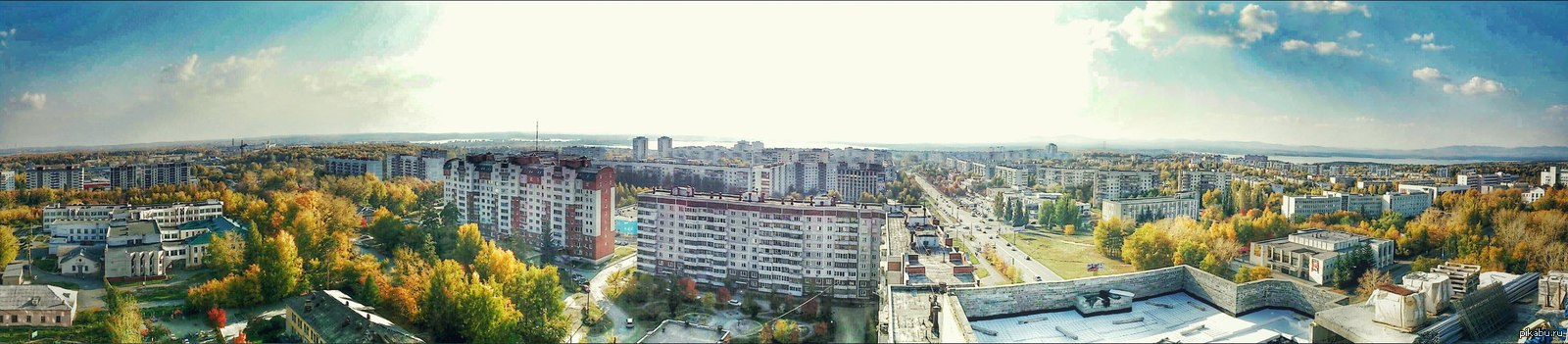 Основные параметры бюджетана 2020-2022 годы
млн рублей
3 804,4
3 450,4
3 646,6
3 796,4
3 440,4
3 636,6
+12,3%
-9,4%
+5,7%
+10,0%
- 9,3 %
+ 5,7 %
8,0
10,0
10,0
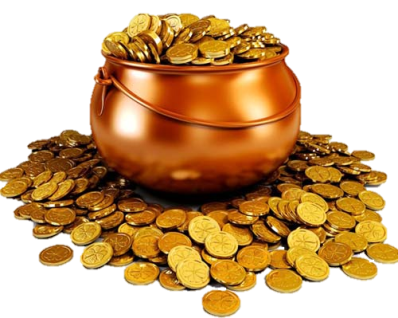 дефицит
расходы
доходы
Структура доходов бюджетав 2020 году
Налоговые и неналоговые доходы
22,2%
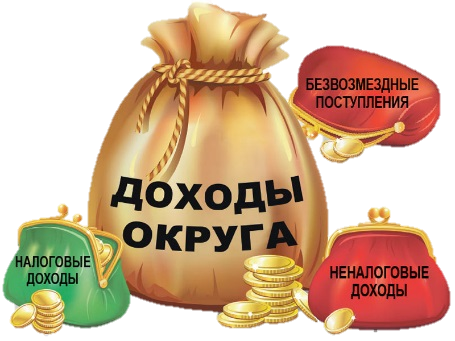 Безвозмездные поступления из бюджетов других уровней
Прогноз собственных доходов бюджетана 2020-2022 годы
млн рублей
4,7%
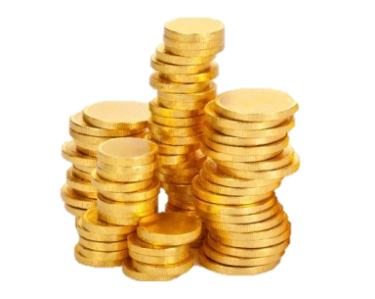 Структура налоговых и неналоговых доходов бюджетав 2020-2022 годах
процент
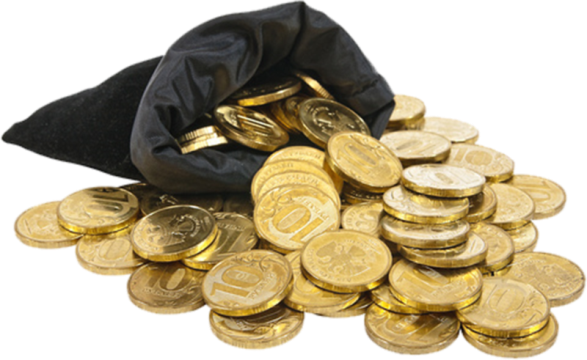 Трансферты из федерального и регионального бюджетовв 2020 году
млн рублей
+14,7%*
Дотации
532,4
(18,0%)
Субсидии, субвенции
2 421,1
(82,0%)
2 953,5
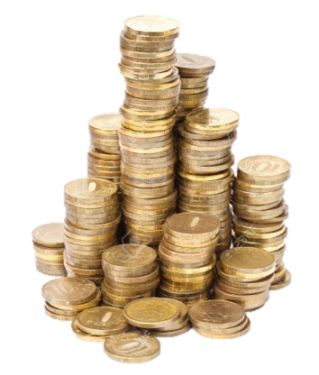 * К первоначальному плану на 2019 год
Расходы,планируемые на реализацию региональных проектов,направленных на достижение соответствующих результатов реализации федеральных проектов
Первоначальный бюджет на 2019 год  -
4,4 млн рублей
Первоначальный бюджет на 2020 год  -
235,3 млн рублей
1. Федеральный проект «Формирование комфортной городской среды»
1. Федеральный проект «Формирование комфортной городской среды»
2. Федеральный проект «Современная школа»:
-создание материально-технической базы для реализации основных и дополнительных общеобразовательных программ цифрового и гуманитарного профилей в общеобразовательных организациях, расположенных в сельской местности и малых городах;
-оборудование пунктов проведения экзаменов итоговой аттестации образовательных программ среднего общего образования
3. Федеральный проект «Финансовая поддержка семей при рождении детей»
4. Федеральный проект «Чистая страна»:
 -рекультивация земельных участков, нарушенных размещением твердых коммунальных отходов и ликвидация объектов накопления экологического вреда
5. Федеральный проект «Чистая вода»:
 -строительство и реконструкция (модернизация)  объектов питьевого водоснабжения
Расходы бюджета Озерского городского округа
по разделу «Социальная политика»
 в 2020-2022 годах
млн рублей
+0,5%
682,2
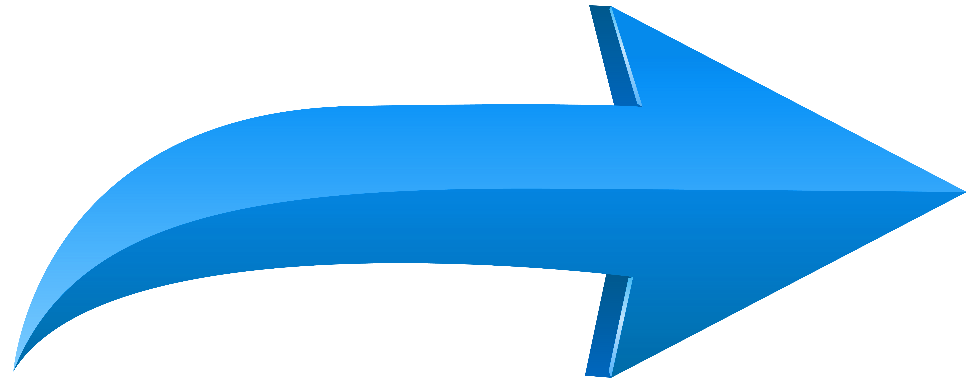 +2,0%
695,6
Основные
705,1
направления
+1,4%
Функционирование учреждений социальной защиты населения
Предоставление мер социальной поддержки отдельным категориям граждан в целях повышения адресности социальной поддержки, в том числе в рамках муниципальной программы «Поддержка социально ориентированных некоммерческих организаций Озерского городского округа»
Приобретения жилых помещений для детей-сирот
Социальные выплаты молодым семьям на приобретение жилого помещения эконом-класса или создание объекта индивидуального жилищного строительства эконом-класса
Отраслевая структура расходов бюджета
в 2020 году
млн рублей
428,1
Обслуживание государственного и муниципального долга
ЖКХ
11,3%
9,2
Национальная
 экономика
0,3%
192,8
Средства массовой информации
5,1%
3,5
284,2
Культура, 
кинематография
0,1%
7,5%
Образование
1915,2
171,6
Общегосударственные вопросы
50,3%
4,5%
682,2
Социальная политика
Национальная безопасность и правоохранительная деятельность
28,3
17,9%
0,7%
88,3
Физическая культура и спорт
2,3%
Охрана окружающей среды – 1,0 млн рублей
Расходы в отрасли Образование на 2020 год 
на условиях софинансирования 
из регионального бюджета
проведение ремонтных работ по замене оконных блоков в муниципальных общеобразовательных организациях;
 организация отдыха детей в каникулярное время;
 обеспечение детей из малообеспеченных семей питанием;
 проведение мероприятий по созданию в общеобразовательных организациях условий для получения детьми-инвалидами качественного образования;
 обеспечение молоком (молочной продукцией) обучающихся по программам начального общего образования в муниципальных общеобразовательных организациях;
 создание в муниципальных дошкольных образовательных организациях для получения детьми дошкольного возраста с ограниченными возможностями здоровья качественного образования и коррекции развития;
привлечение детей из малообеспеченных, неблагополучных семей в муниципальные дошкольные образовательные организации через представление компенсации части родительской платы;
 капитальные ремонт в муниципальных образовательных организациях всех типов
Динамика уровня средней заработной платы
работников муниципальных учреждений культуры
и муниципального архива
тыс рублей
32,5
31,2
29,8
26,5
19,3
17,8
17,4
14,5
8,9
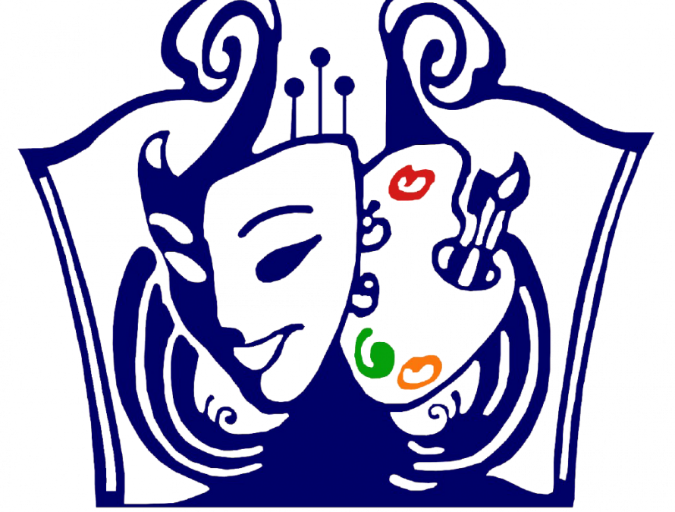 Динамика расходов
 в сфере физической культуры и спорта
в период 2019-2020 годов
млн рублей
*В сопоставимых условиях, без разовых мероприятий инвестиционного характера
Содержание и развитие инфраструктуры округа
в 2020 году
Общий бюджет
городского хозяйства и бюджетных инвестиций - 513,1 млн. рублей
Общий бюджет
городского хозяйства и бюджетных инвестиций - 513,1 млн рублей
Строительство, реконструкция и капитальный ремонт инженерной и социальной инфраструктуры – 
318,7 млн рублей
Дорожное хозяйство и дорожные фонды – 117,8 млн рублей

Транспортное обслуживание населения – 30,9 млн рублей
Благоустройство  округа – 45,7 млн рублей
Бюджетные инвестиции 
 на капитальное строительство и реконструкцию социальных объектов в 2020 году
Объекты капитального строительства и инженерной инфраструктуры – 309,4 млн рублей:

Перевод нагрузок с ЦРП-4 (РП-7, РП-12) на ЦРП-3А;
Реконструкция системы водоснабжения насосно-фильтровальной станции;
Строительство газопровода низкого давления в поселке Метлино;
Капитальный ремонт водопровода D 108 от скважины № 157 до котельной пос. Метлино;
Капитальный ремонт водопровода от скважины № 20 и водопровода от скважины № 10 до автодороги Аргаяш-Новогорный, п. Новогорный;
Капитальный ремонт инженерных сетей пос. Метлино
Социальная инфраструктура – 
9,3 млн рублей:

Капитальный ремонт бассейна д/сад № 15 –  0,7 млн рублей;
Капитальный ремонт кровли школы № 32 –  5,6 млн рублей;
Капитальный ремонт балкона ДТДиМ  – 3,0 млн рублей
Особенности расходов бюджетав 2020 году
Расходы по другим отраслевым направлениям
Непрограммные расходы
3,7%
Расходы в рамках муниципальных и ведомственных целевых программ
Расходы социального блока
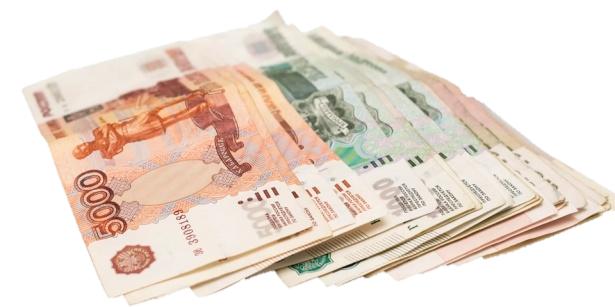 Управление по финансам администрации
Озерского городского округа

Почтовый адрес:
пр. Ленина, 30, а
г. Озерск, Челябинская область
456784

Телефон:
(351-30) 2-81-34

Факс:
(351-30) 2-68-65

Электронная почта:
fin@ozerskadm.ru